宣教关怀
天父上帝，感谢祢的恩手带领柯霓宣教士，在回砂拉越生产以后，已经和宝宝家搻顺利回到尼泊尔，与丈夫传君宣教士团圆。求信实的天父日日看顾他们一家，幸福平安。目前，尼泊尔在雨季中发生许多水患和土崩，求天父派天使保护传君
1/3
宣教关怀
宣教士一家，也赐给他们和尼泊尔教会力量，借救济工作使灾民感受到耶稣基督的爱。六月开始，传君宣教士在尼泊尔教会中带领青少年人查经，求圣灵恩膏他，能栽培出尼泊尔的使徒保罗和敬虔的新一代领导人。下半年，传君宣教士将接
2/3
宣教关怀
待五支从各国来的短宣队，求圣灵力上加力给他，更从短宣队中呼召新的长期宣教士，将来也在尼泊尔作福音的使者。奉主耶稣基督的名，阿们。
3/3
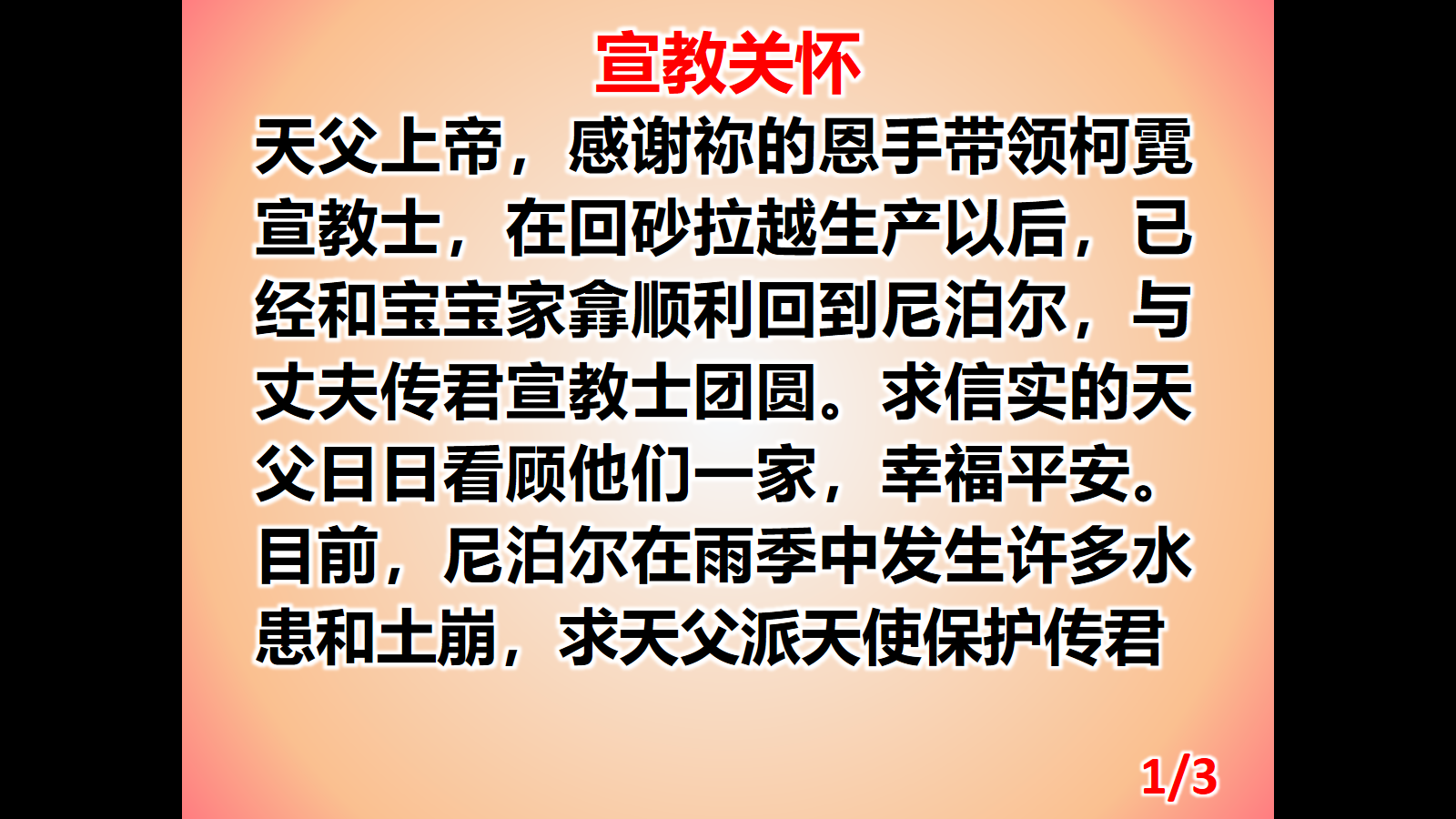 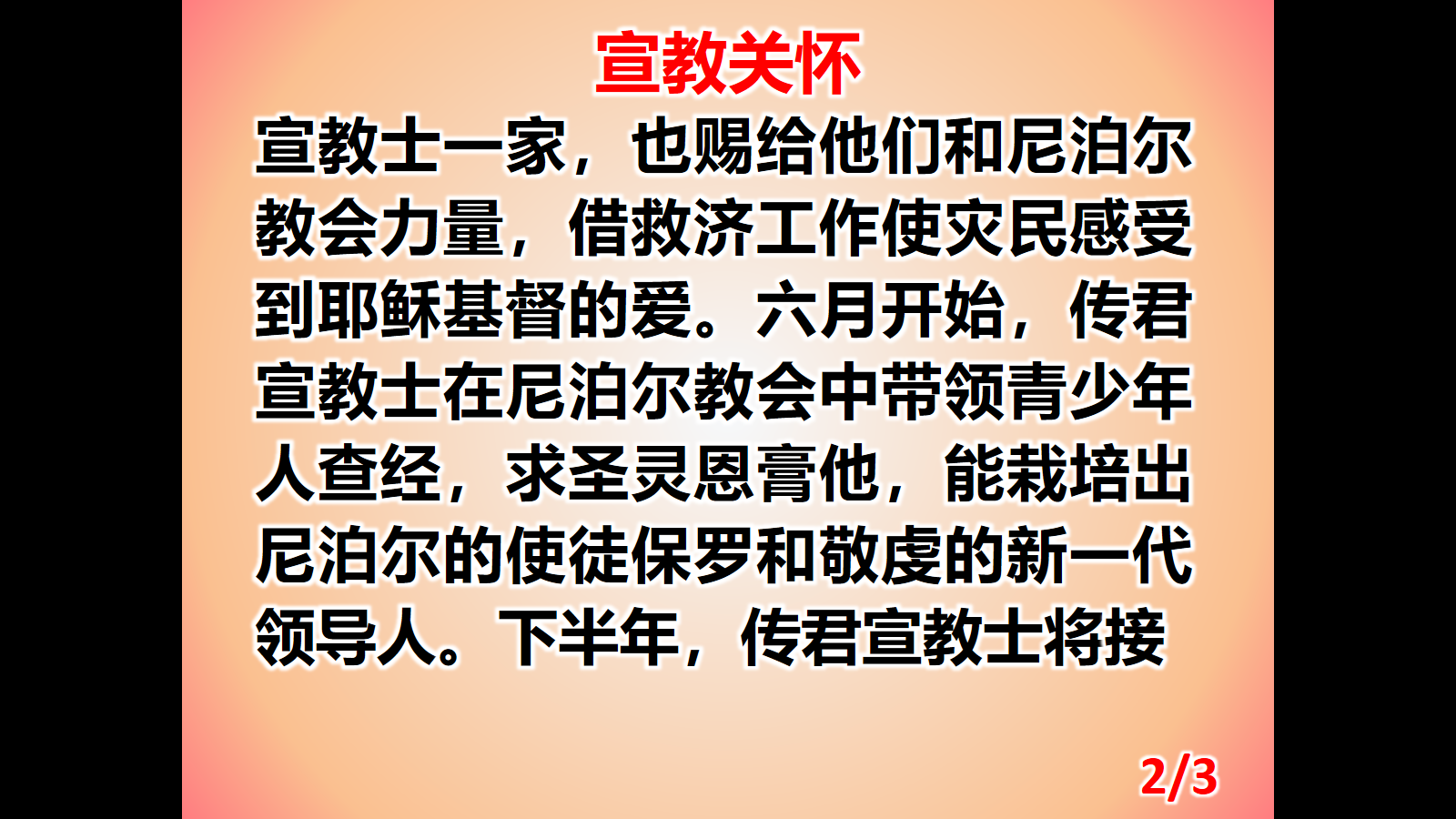 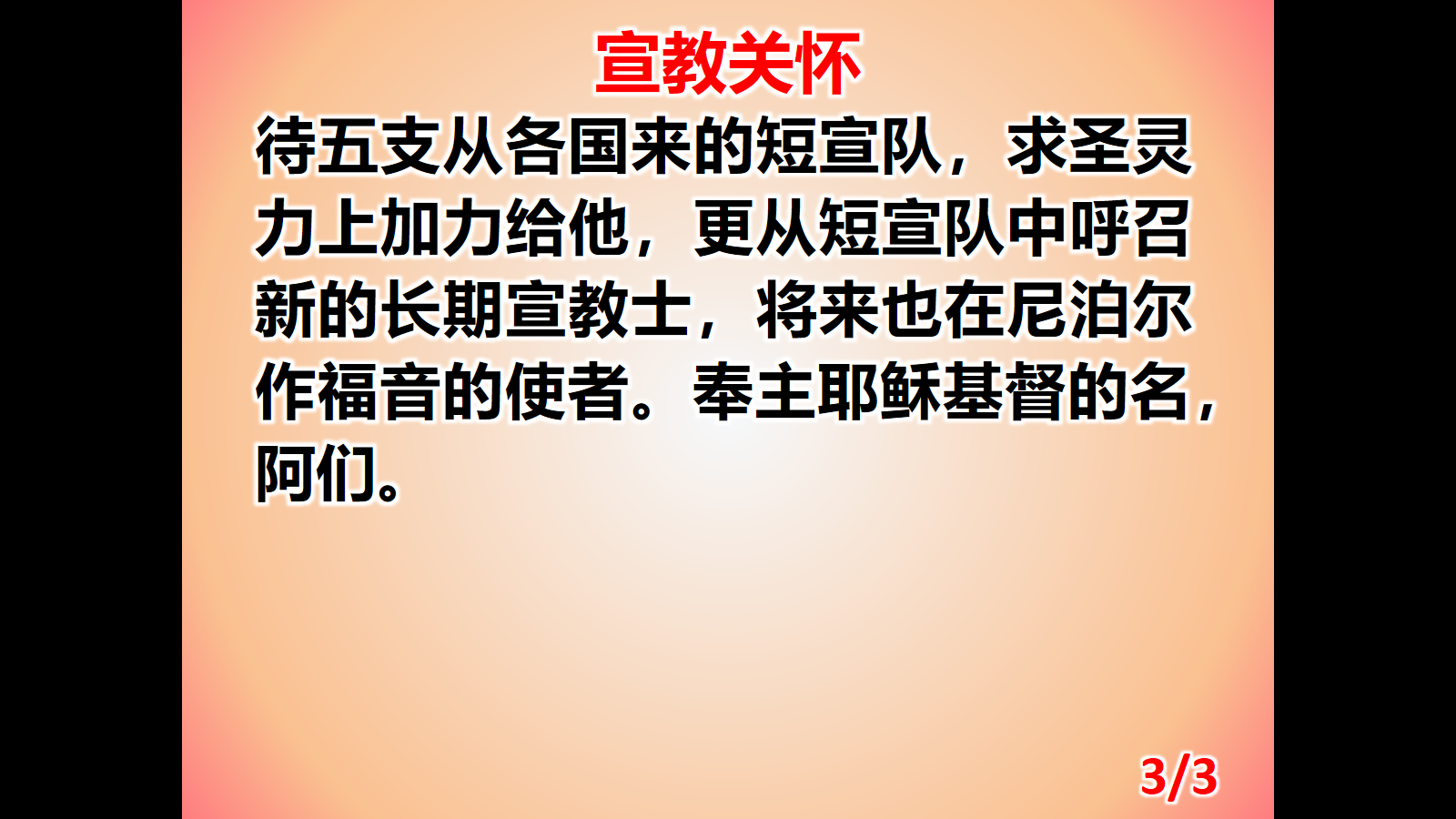